Impressionism
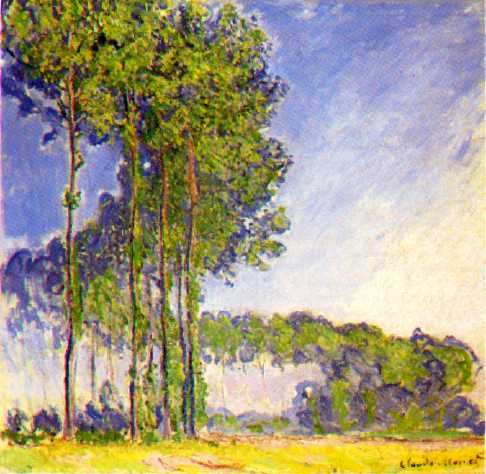 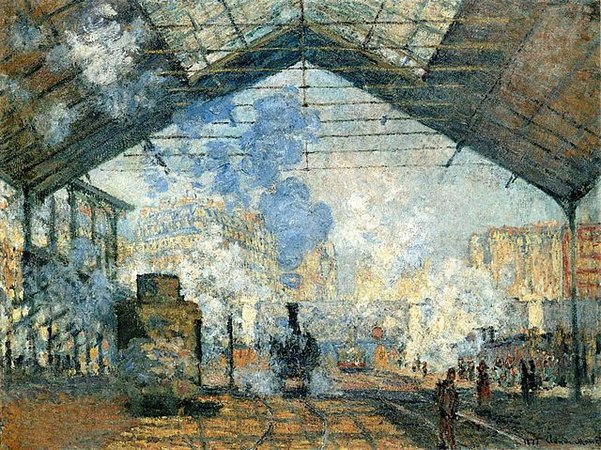 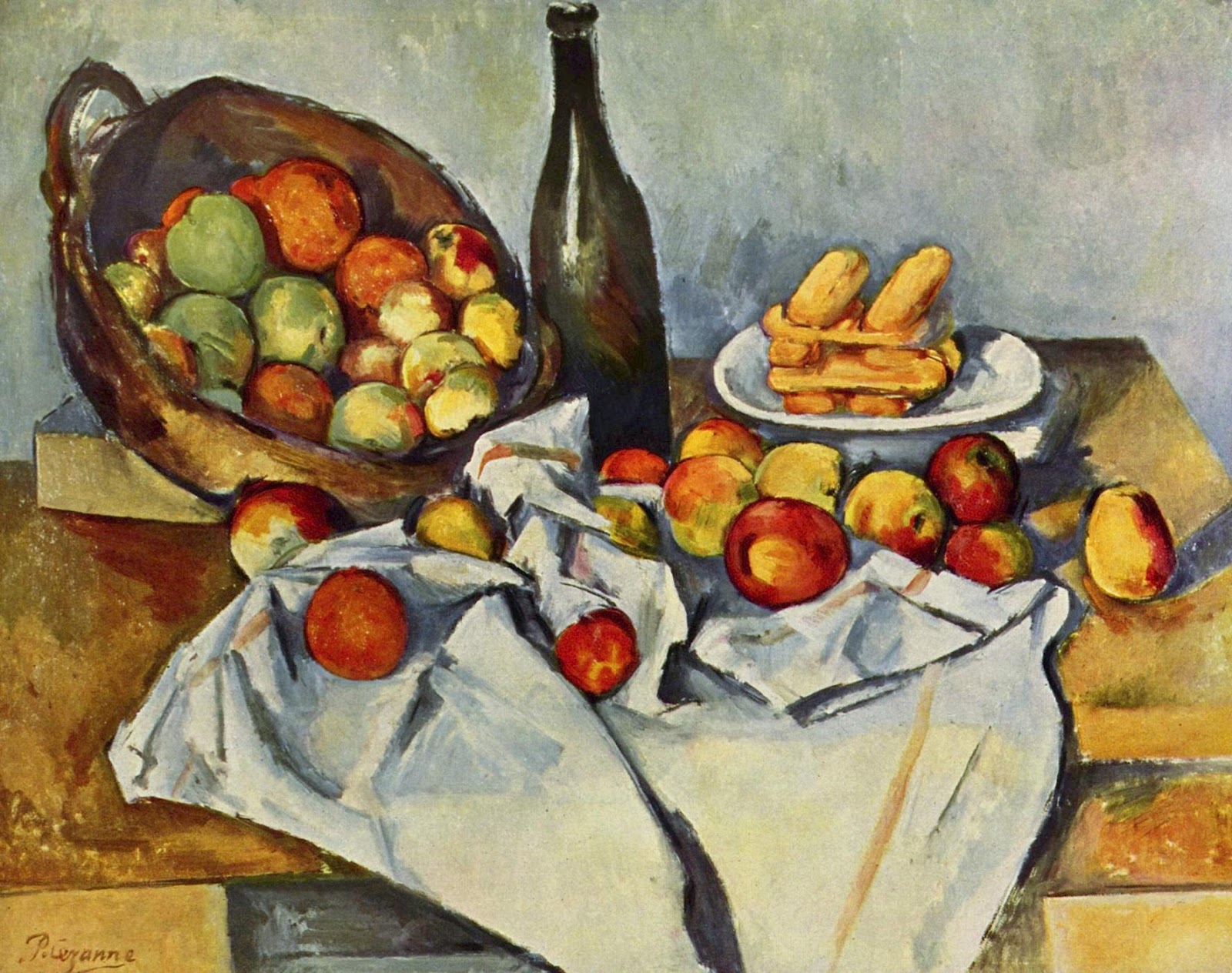 Impressionism
1862-1886
attempted to capture the                                   temporary effects of light and color 
 “Local color”- an object’s true color in white light
Used rapid, short brushstrokes, un-mixed paint
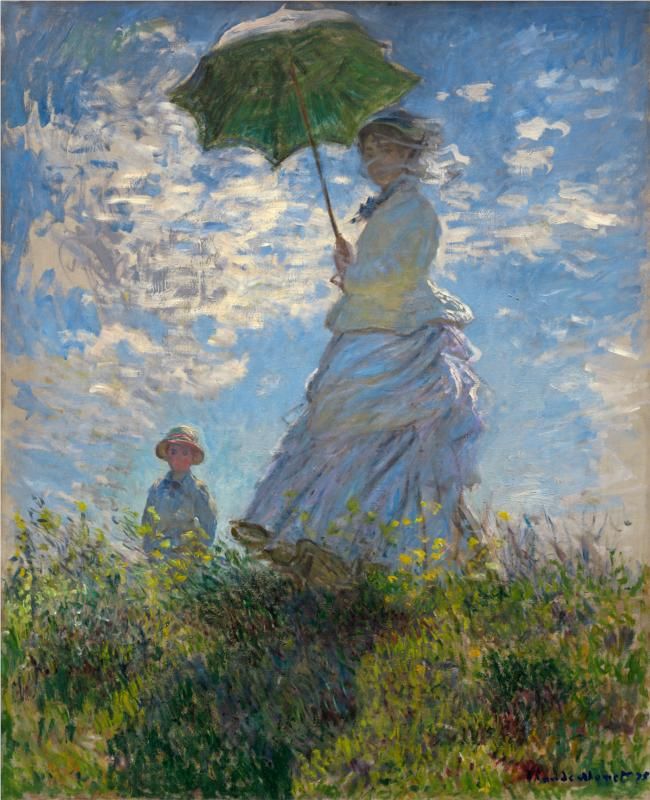 Attempts to capture…
a fleeting moment

elusiveness and impermanence of images and conditions

immediate visual sensation

Outdoors--seaside, cafes, streets of Paris
“En Plein Air”
French expression for “in the open air”---leaving the four walls of your studio behind and experiencing painting and drawing in the landscape.

painting light and its changing, ephemeral qualities, coupled with the creation of transportable paint tubes and the box easel.
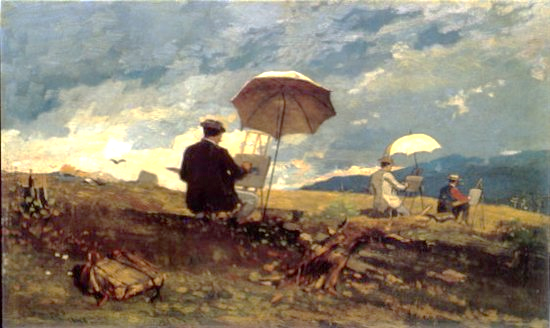 Artists Sketching in the White Mountains by Winslow Homer, 1868, oil painting.
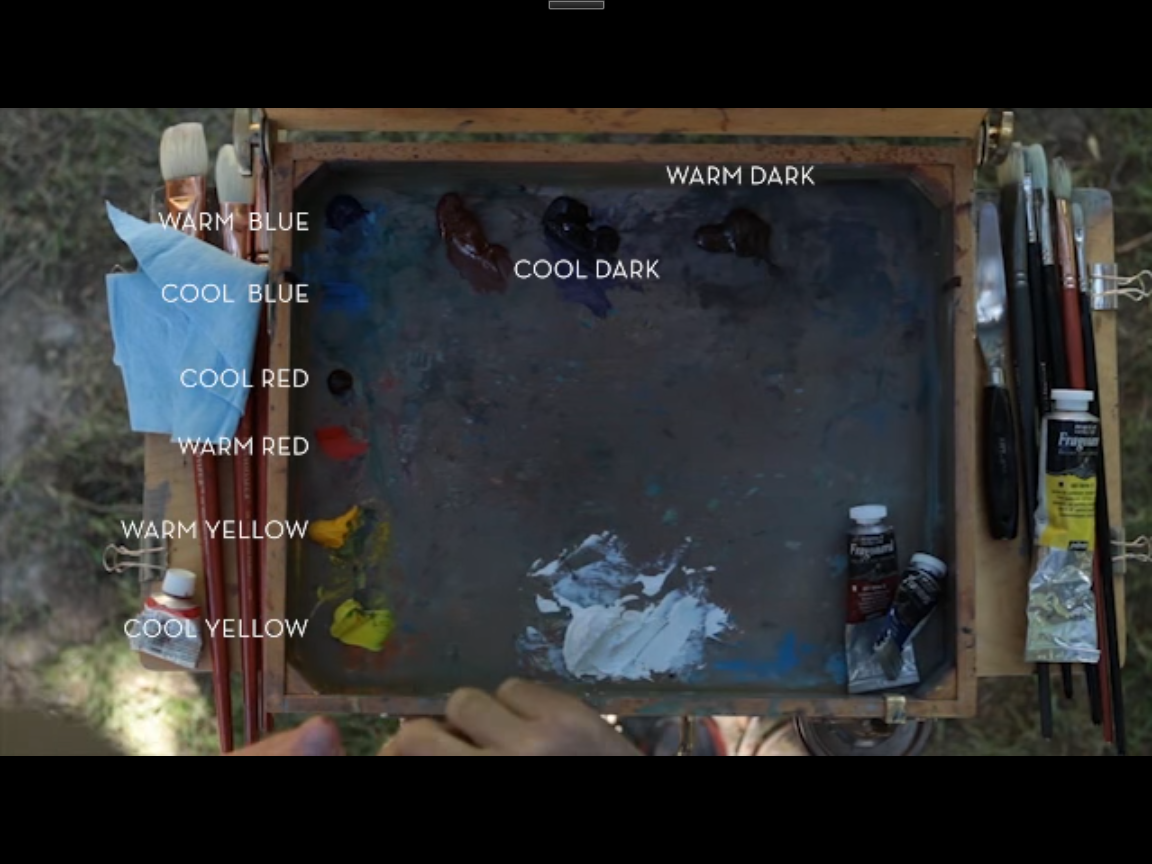 https://www.youtube.com/watch?v=vLeRm1gwBAM&sns=em
https://www.youtube.com/watch?v=nqfaYqg5vbU&sns=em
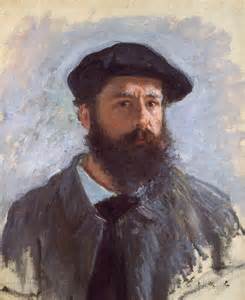 Claude Monet
1840-1926
French
Founded Impressionism
Characteristics:
  Painted same scene at different time of day and season to show effects of changing light on color
Famous works:
- Impression: Sunrise
- Rouen Cathedral
- Water Lilies
https://www.youtube.com/watch?v=OG-0hW6aADo
Impression Sunrise
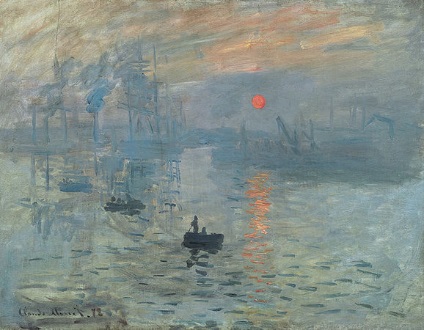 https://www.youtube.com/watch?v=IDE4oxMlwWo
When first exhibited, this painting was criticized for not showing an image, but merely showing “an impression” of an image. As a result, this new artistic movement was given the name “Impressionism”.

This scene shows two small boats                                      by the sea shore.

Notice how short,                                                          choppy brushstrokes are used                                            to create this piece.
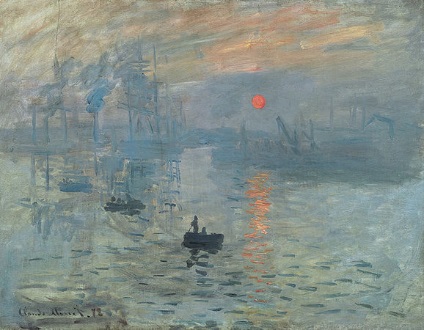 Rouen Cathedral Series
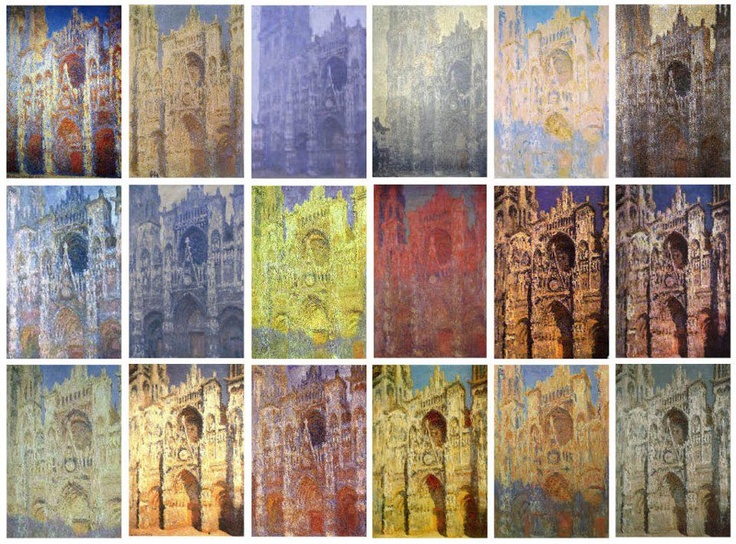 https://www.youtube.com/watch?v=DWHJx0kFQCo
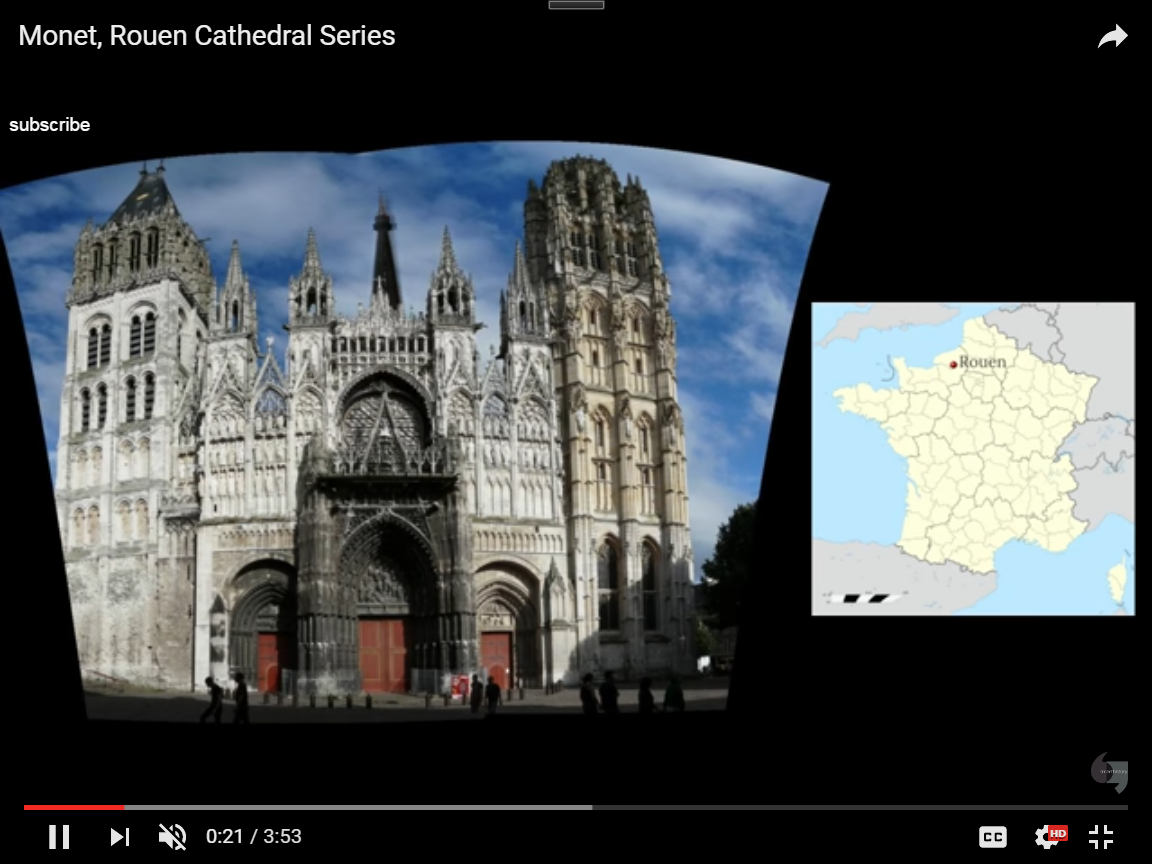 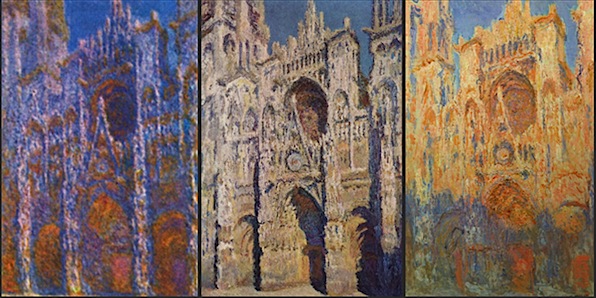 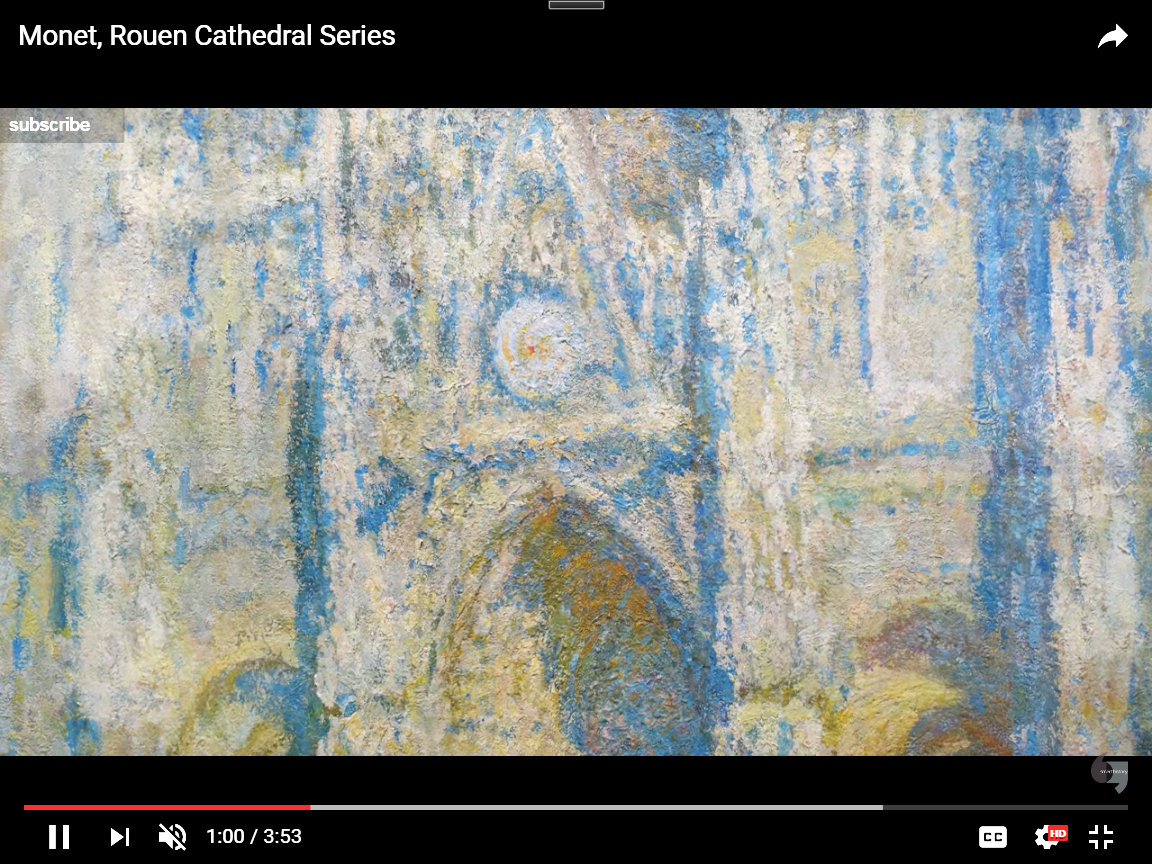 Water Lilies
https://www.youtube.com/watch?v=6fHorNn2zqQ
Pierre-Auguste Renoir
1841-1919
French
Focused on feminine sensuality
Characteristics:
  - delighted in people of Paris
  - fascinated with everyday life
Famous works:
- Moulin de la Galette
- The Large Bathers
https://www.youtube.com/watch?v=hF_nArPfEgs
Moulin de la Galette
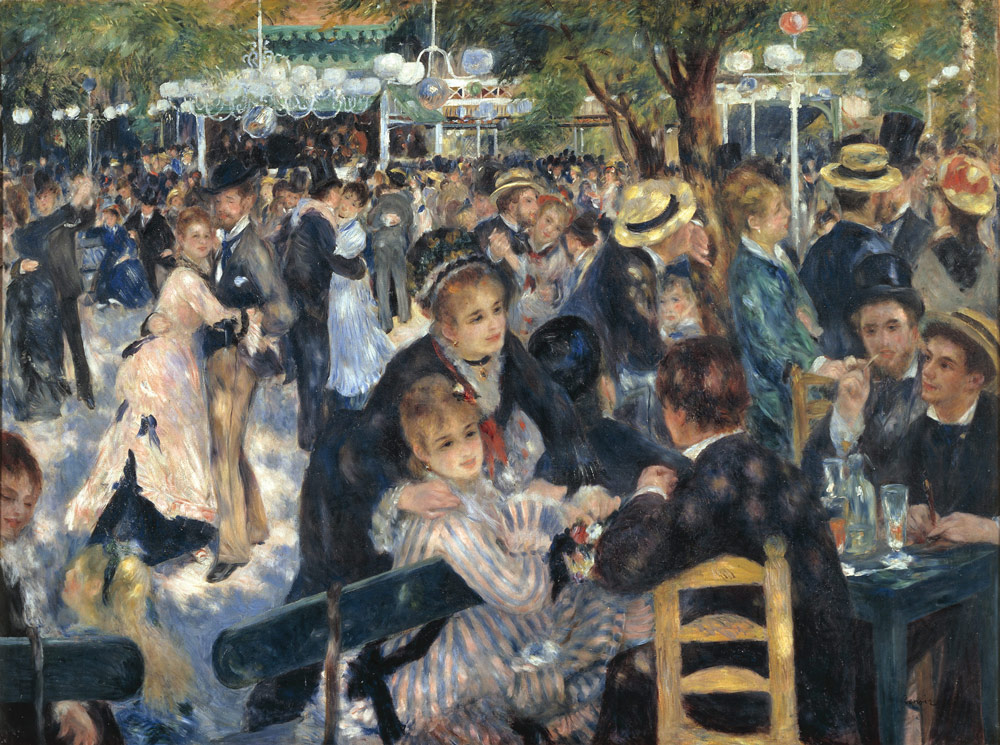 https://www.youtube.com/watch?v=x6rAFt5FW_Q
Renoir delighted in the people’s Paris, of which the Bal du moulin de la Galette near the top of Montmartre was a characteristic place of entertainment.

 This picture of the Sunday afternoon dance in its acacia-shaded courtyard is one of his happiest compositions.

 This “en plein air” painting has human beings, mainly women,      being the subject of this painting.
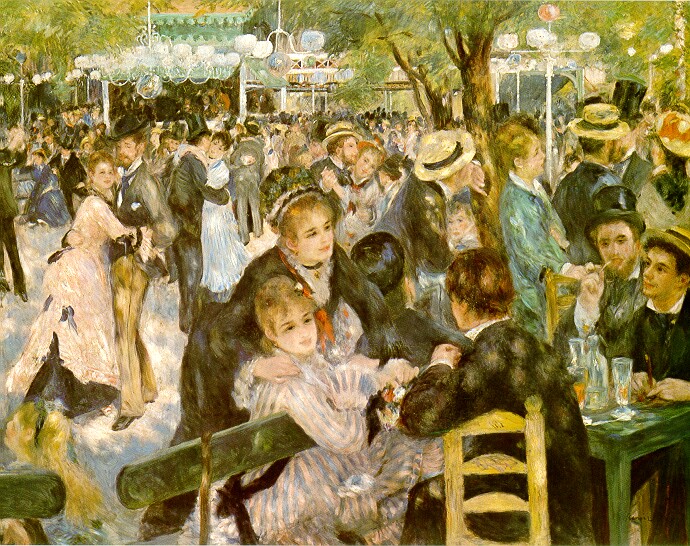 Luncheon of the Boating Party
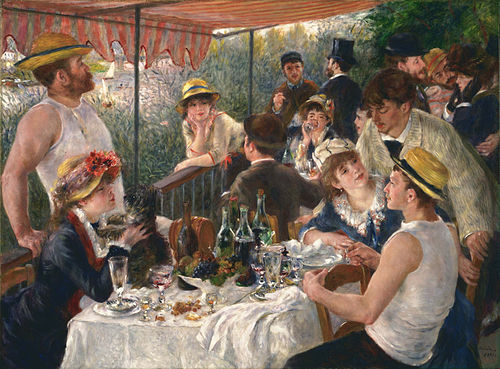 https://www.youtube.com/watch?v=feCG2zfzflo
The Large Bathers
“I consider my nude finished when I feel like smacking her bottom.”
https://www.youtube.com/watch?v=7qaxUhbiQUc
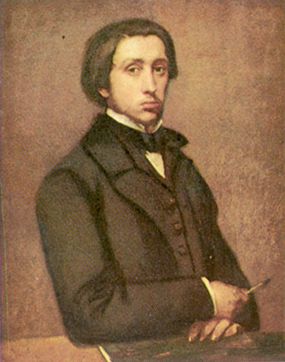 Edgar Degas
1834-1917
French
Famous for his work in painting, sculpture, printmaking and drawing
Characteristics:
 over half his works depict dancers
Brought traditional methods of a history painter to show contemporary subject matter.
https://www.youtube.com/watch?v=HUuqrLawzjo
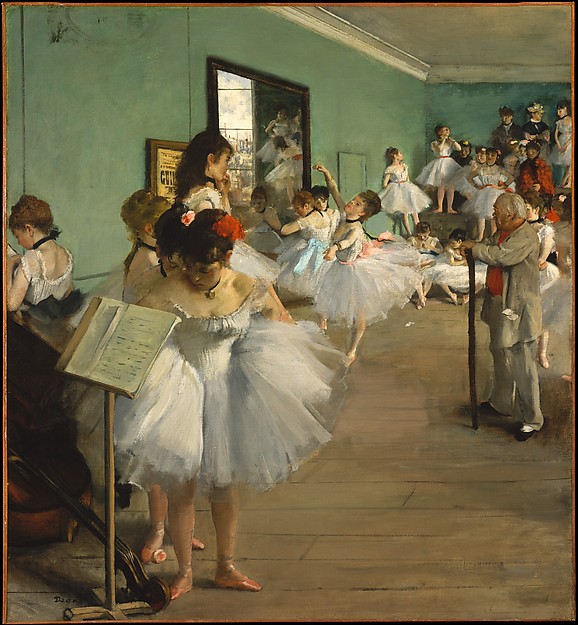 The Dance Class
https://www.youtube.com/watch?v=NigP3DjV3NY
The Dance Class was exhibited in 1876 at the second Impressionist exhibition. The subject of the work is a dance class conducted by the famous ballet master Jules Perrot. 

 The scene is a careful arrangement of what seems to be a random collection of postures and poses. One ballerina, who is the central focus of the composition, dances while the others mill about around her, presumably waiting their turn.

 Like most of the dancers in Degas's works, these ballerinas are not performing. Degas has caught them in the unglamorous environs of the practice hall.
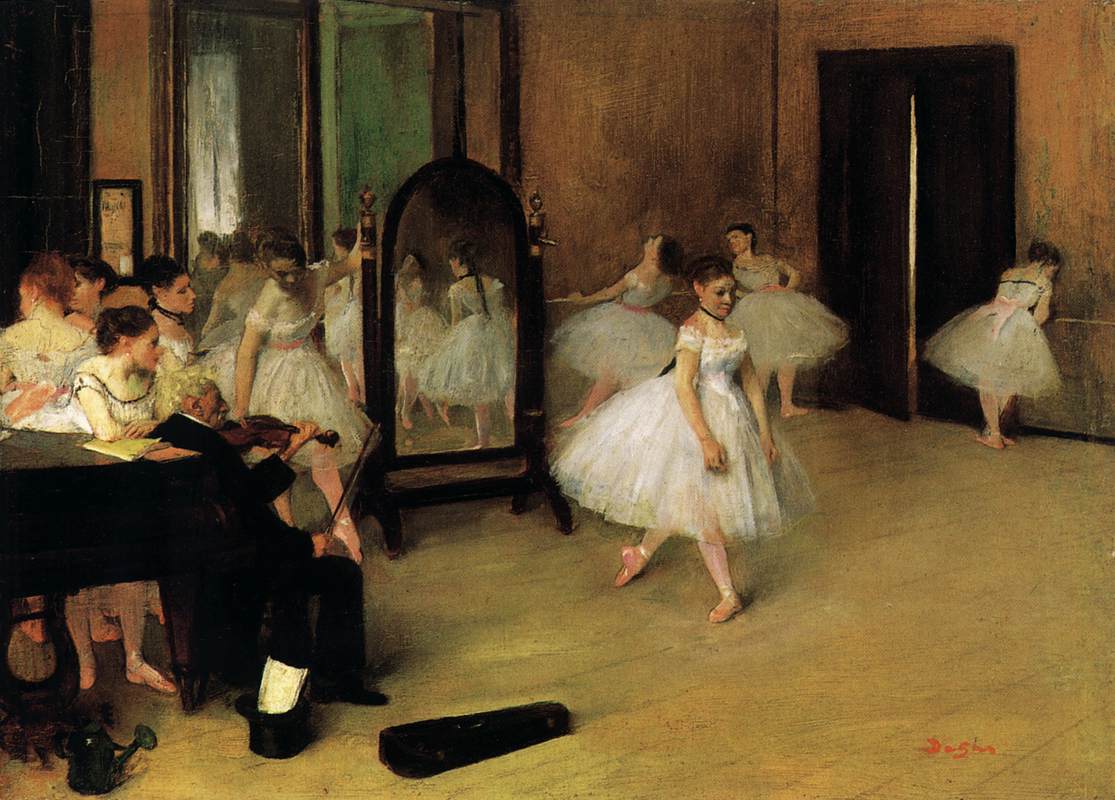 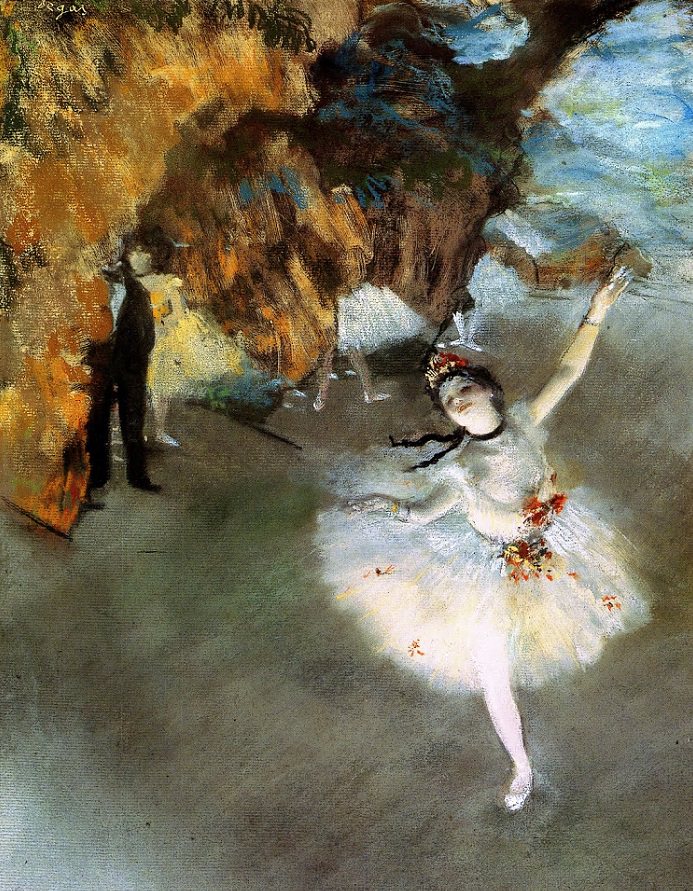 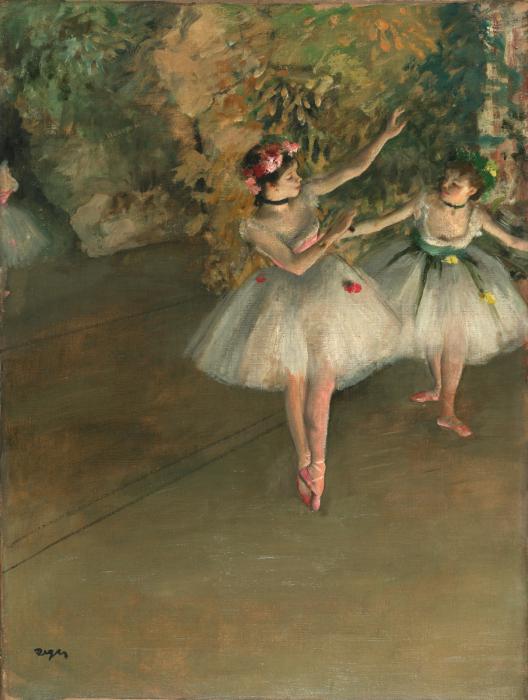 Auguste Rodin
1840-1917
French
Revived sculpture as an art form
Characteristics of Work:
  used CLUMPS of clay for sculptures
Famous works:
- The Thinker
- The Age of Bronze
The Thinker
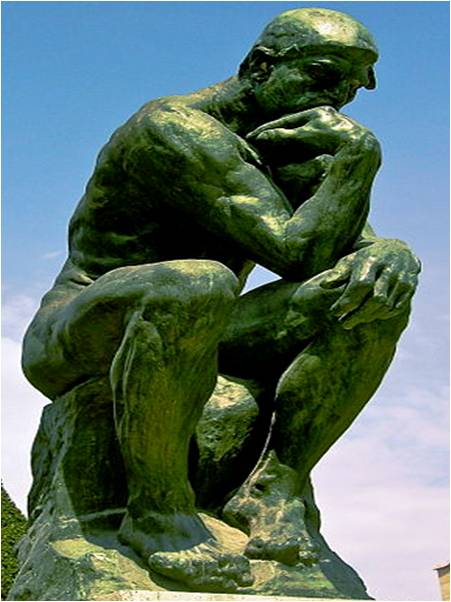 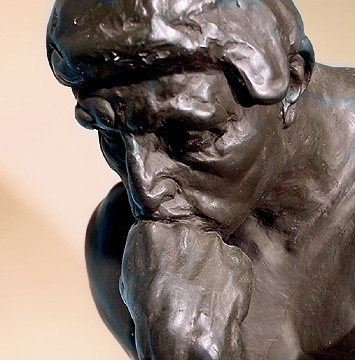 The Thinker was originally meant to be Dante in front of the Gates of Hell, pondering his great poem. Dante as a voluptuous naked male may seem absurd to those who think of the images painted in his time and after, but Dante's head does bear some resemblance to the profile of The Thinker. 

Moreover, Dante's headdress is distinctive and seems to be indicated by the markings Rodin made on his working copy of The Thinker.

 Why is The Thinker naked? Because Rodin wanted a heroic figure à la Michelangelo to represent Thinking as well as Poetry.
The work of Rodin resonates with the great aspirations of the 19th century, the century of Darwin, Marx and Wagner. 

 With his equation, The Thinker = the Poet = the Creator, Rodin was way ahead of his time.

 The Thinker was the first work by Rodin to be erected in a public place. It was inaugurated in front of the Pantheon on 21 April 1906 during an intense political and social crises which turned this sculpture into a socialist symbol.
The Gates of Hell
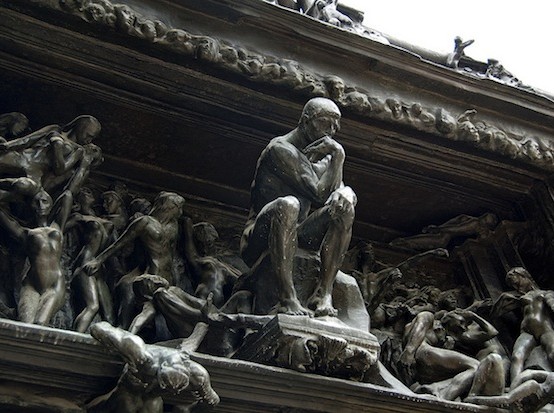 Exit Slip - Identify the artist of each image.
1
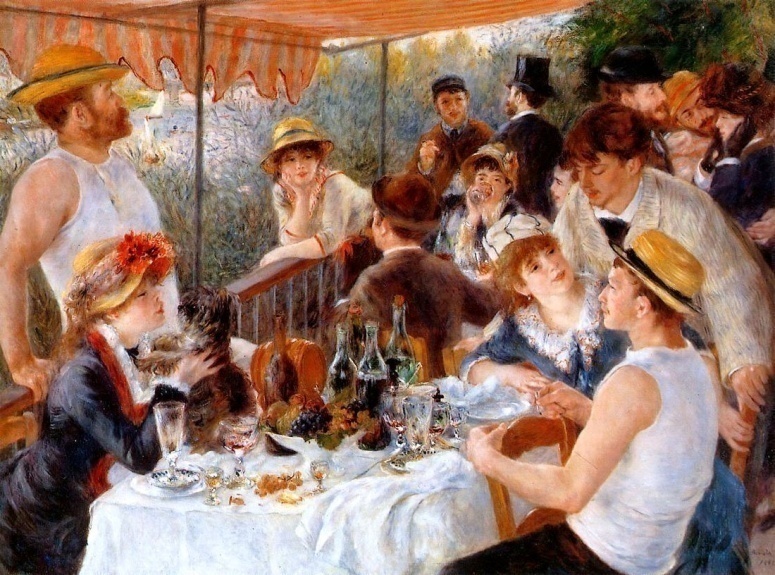 3
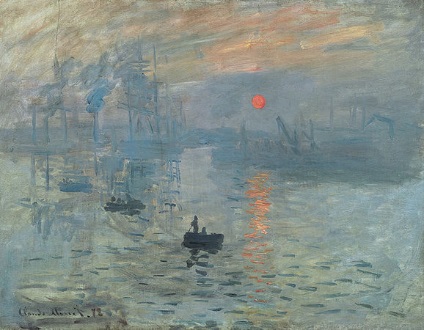 4
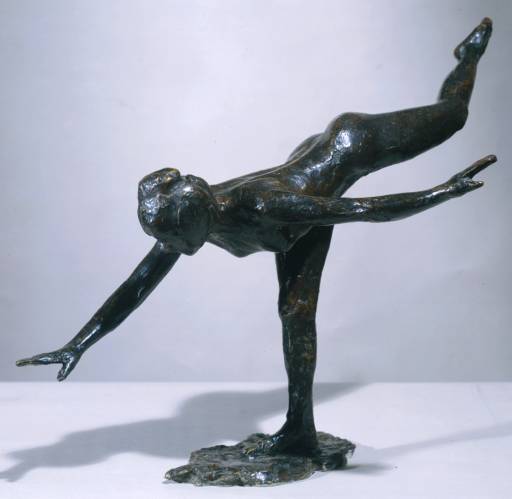 2